This is the header box of the poster. Please make sure that there is no content outside the boundaries of the header box.
Replace this with your paper title – in case 
of long titles two lines are also ok
Main presenting author1, co-author1, co-author2, another co-author3 and the last co-author1

1 Affiliation One (only name and department – contact details at footer – remove numbers if authors are all from one company)
2 Affiliation Two (remove if not required)3 Affiliation Three (remove if not required)
This is the content block – feel free to individualize/adjust and modify in any way you like – as long as you do not place any content in the margins of the poster.
Introduction
Another headline (optional for figures)
This is the introduction of your poster. For this you can use the abstract or the introduction of your submitted paper or an adjusted version of it. We recommend not to lower the font size – if you do, do not use font size of less than 20pt and use a uniform font size across all text elements.
References [1] can be simply included by this [2], there is a reference box at the bottom of the poster where you can add up to five literature references, referring to them like this (Author et al., 2024) or similar would be also fine. 

Important hint: MS Powerpoint for posters gets very slow if gridlines are activated. Go to the “View”-tab and then deactivate “Gridlines” for as long as you don’t need them!
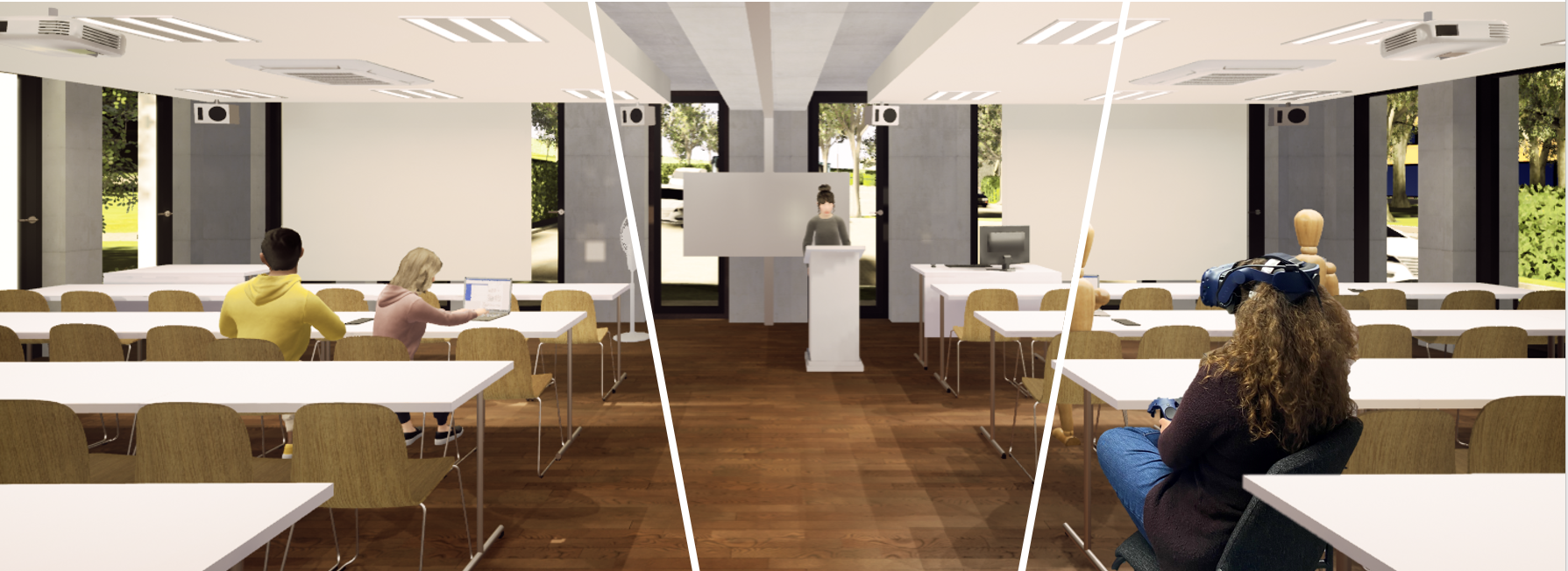 Figure 1. Caption of a figure. Some diagram with data.
Another headline
And another headline
Example of a sub headline:  
Cras vel est vehicula sem consequat condimentum non et leo. In feugiat interdum velit, sed dictum nibh commodo quis. Proin fermentum arcu et leo tempus, et porttitor magna posuere. 
Vestibulum molestie at leo non pharetra. Integer non arcu tincidunt, elementum ipsum a, pretium dui. Integer libero eros, lacinia nec vulputate eget, auctor sit amet magna. Mauris convallis facilisis nisl sed laoreet. Proin eget sagittis odio. 

Another headline:
Sed congue lorem tempus tellus ultricies pretium. 
Nullam consequat lectus eget dignissim scelerisque.
Feel free to adjust the size of the text boxes or remove them completely.

Lorem ipsum dolor sit amet, consectetur adipiscing elit. Maecenas ut justo eget metus condimentum luctus sit amet vitae libero. 
Proin rhoncus efficitur orci at imperdiet. Suspendisse faucibus, libero ac venenatis condimentum, dui dolor dignissim erat, non laoreet erat leo quis arcu. Fusce malesuada laoreet tempus. 
Curabitur sit amet malesuada eros. Aenean placerat, turpis vitae tempor fringilla, velit urna fringilla urna, a ultrices dui nisl sollicitudin enim. Nunc lobortis purus urna, in vestibulum odio semper nec. Suspendisse fermentum nibh dui, vitae rutrum dolor eleifend at. Ut dolor lectus, dignissim non tincidunt eu, aliquam quis sapien.
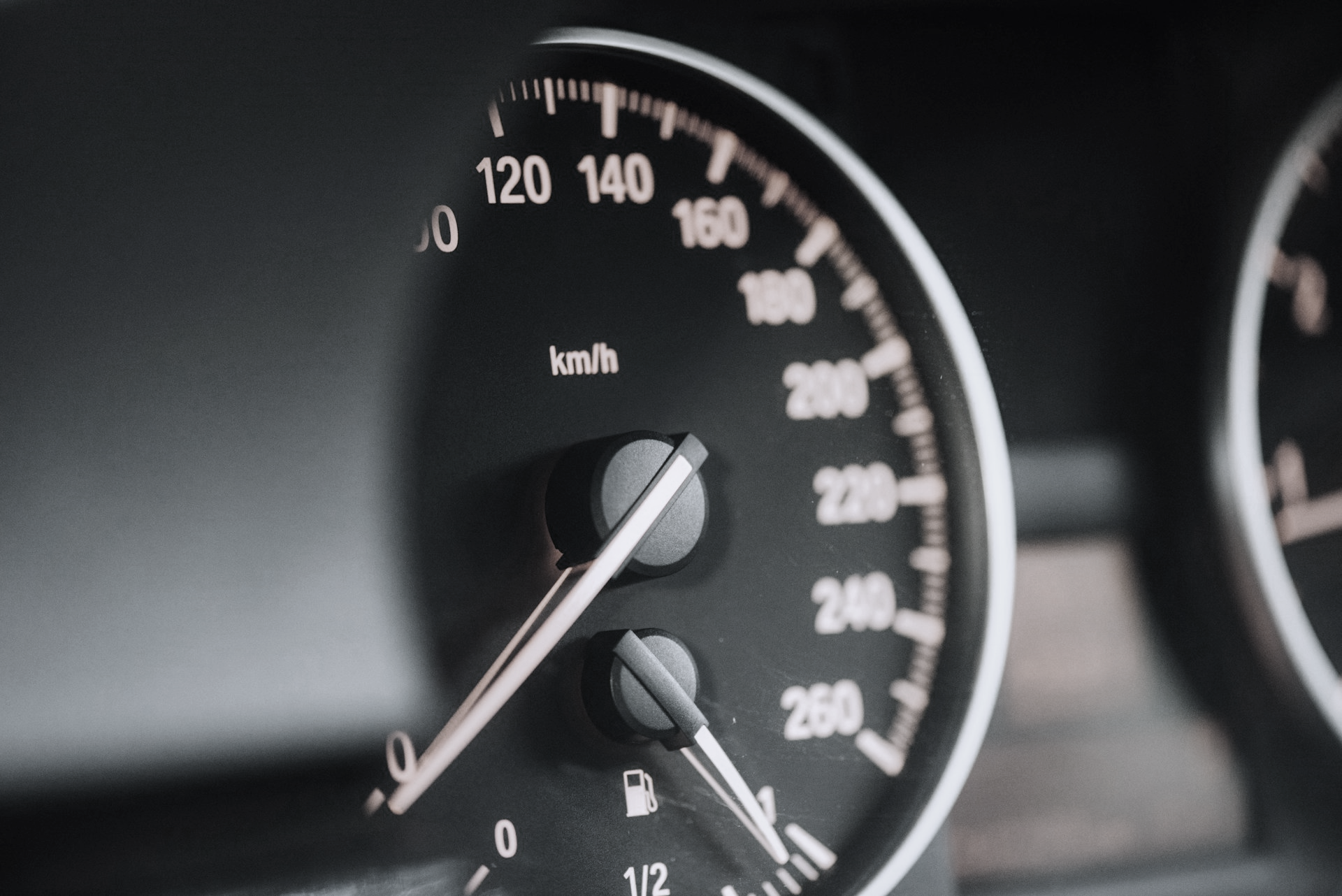 Try to use less text, instead use more figures with graphs, schemes and visualizations of data
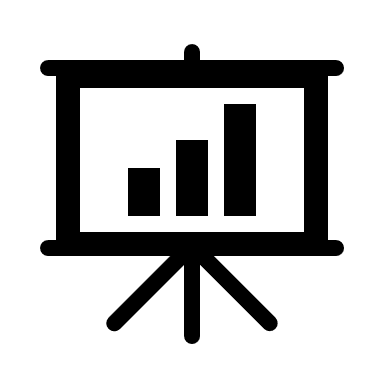 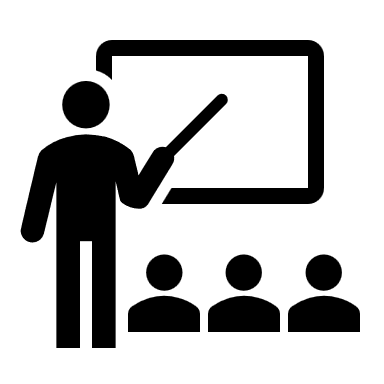 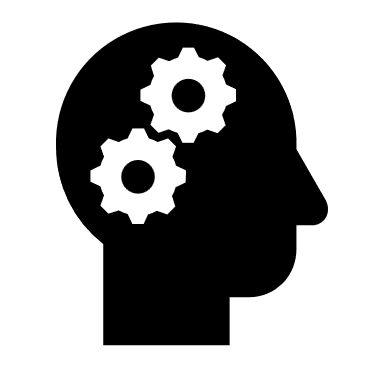 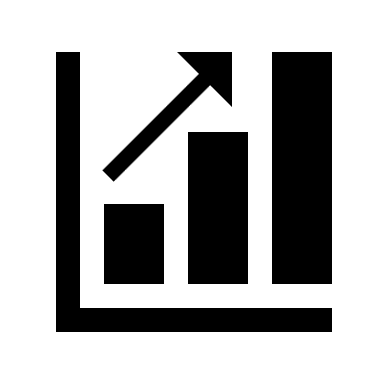 Figure 2. Some figure showing something.
And yet another headline
Summary, Discussion, and Outlook
Lorem ipsum dolor sit amet, consectetur adipiscing elit. Maecenas ut justo eget metus condimentum luctus sit amet vitae libero. 
Cras vel est vehicula sem consequat condimentum non et leo. In feugiat interdum velit, sed dictum nibh commodo quis. Proin fermentum arcu et leo tempus, et porttitor magna posuere. 
Vestibulum molestie at leo non pharetra. Integer non arcu tincidunt, elementum ipsum a, pretium dui. Integer libero eros, lacinia nec vulputate eget, auctor sit amet magna. Mauris convallis facilisis nisl sed laoreet. Proin eget sagittis odio. 
Sed congue lorem tempus tellus ultricies pretium.
Bullet point 1: Sed congue lorem tempus tellus ultricies pretium. 

Bullet point 2: Nullam consequat lectus eget dignissim scelerisque.

Bullet point 3: Lorem ipsum dolor sit amet, consectetur adipiscing elit.

Bullet point 4: Integer non arcu tincidunt, elementum ipsum a, pretium dui
References
This is the block for references and for the footer of your poster. We recommend not to change any formatting here.
[1] Smith, J., & Johnson, A. (2001). "The Impact of Honking Patterns on Urban Wildlife: A Comparative Study." In Proceedings of the International Conference on Automotive Acoustics (ICAA).
[2] Patel, R., & Garcia, M. (2027). "The Musicality of Car Horns: An Ethnomusicological Analysis." Journal of Automotive Sound Engineering, 12(3), 45-58.
[3] Wong, L., & Brown, S. (2020). "The Psychology of Engine Roar: Effects on Driver Behavior and Mood." In Journal of Quirky Automotive Research, 7(2), 112-127.
[4] Kim, Y., & Chen, H. (2026). "Laughing Gas Emissions: A Humorous Approach to Vehicle Noise Reduction." In Proceedings of the International Symposium on Automotive Acoustics and Laughter (ISAAL).[5] Rodriguez, P., & Li, C. (2032). "The Melodic Symphony of Traffic Jams: A Musical Analysis of Car Horn Harmonies." In Proceedings of the International Symposium on Automotive Acoustic Artistry (ISAAA).
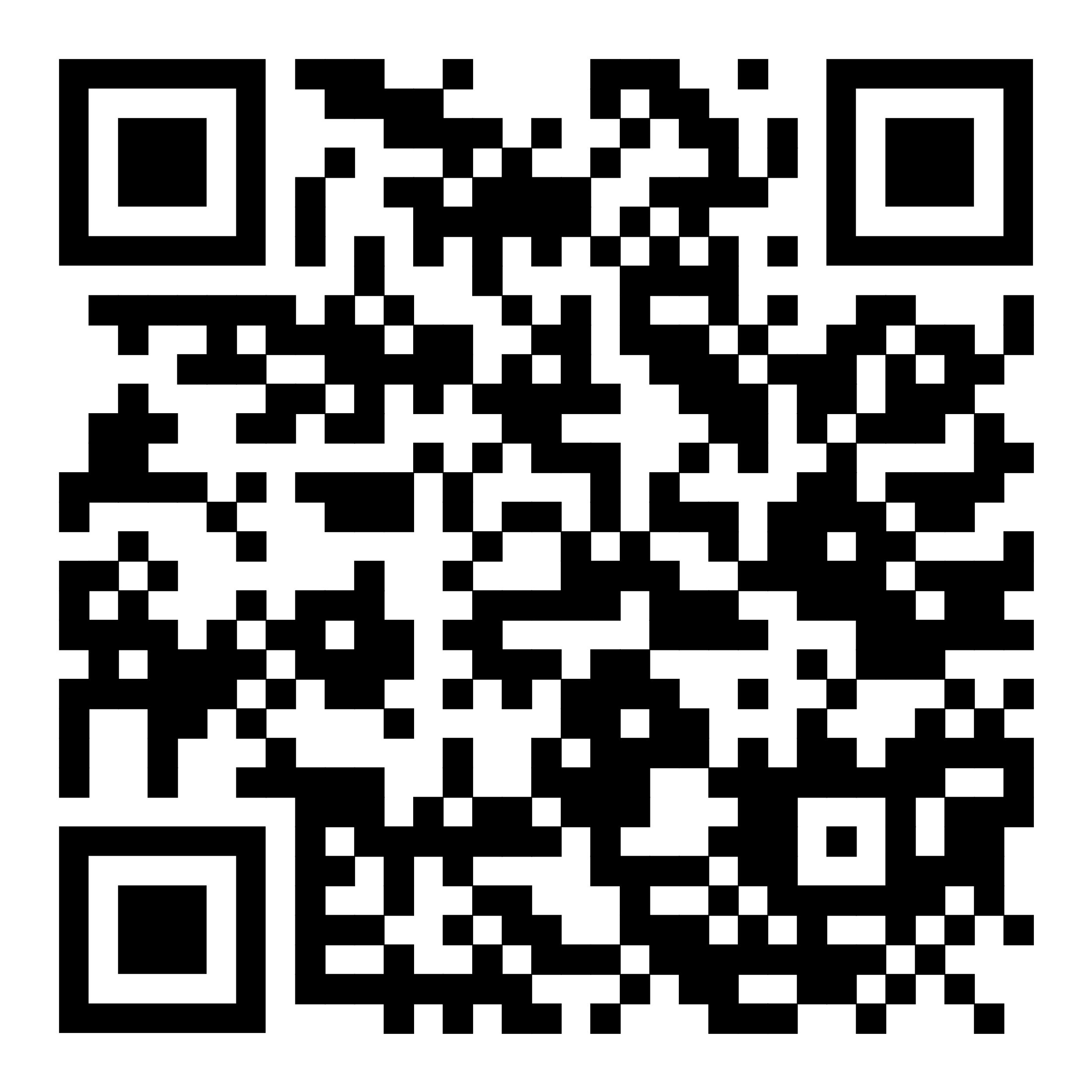 Replace the QR code (it currently points to the AAC website)
Contact: 
<main author name><main author email address><optional: telephone number><affiliation>
<optional affiliation>